KIE SpiritualBatasan masa nifas
Kristian Meri Ngali 	1910106036
Ajeng Dwi Lestari		1910106038
Hukum dan larangan selama masa nifas dalam Islam
Adapun hukum ketika seorang perempuan mengalami nifas tidak jauh berbeda dengan ketika ia sedang menjalani masa haid, seperti;
Sholat 
Puasa
Membaca AL-Quran
Memegang mushaf
Berdiam diri dimasjid
Thawaf
Berhubungan badan
Perbedaan masa nifas dalam Islam dengan masa haid
Meski secara hukum dan larangan masa nifas hampir sama seperti masa haid perempuan. Namun, ternyata ada beberapa perbedaan
Masa nifas dalam Islam dari beberapa pendapat memiliki rentang waktu keluar kurang lebih 40 hari. Sebenarnya, para ulama sendiri memiliki perbedaan pendapat terkait batas maksimal dan minimal masa nifas. Beberapa berpendapat bahwa tidak ada batas minimal maupun maksimal untuk masa nifas. Namun, 40 hari merupakan batas umum dinyatakan oleh banyak hadis.
Hukum masa nifas dalam Islam setelah operasi caesar
Hukum Nifas Perempuan setelah Operasi Caesar yang menyebutkan proses melahirkan secara bedah pada halnya sama seperti persalinan normal. Meski prosesnya berbeda tapi tujuannya sama yaitu mengeluarkan bayi yang ada di kandungan. Oleh karenanya, hukum nifas juga berlaku bagi Mama yang melahirkan secara caesar, sebagaimana Mama yang melahirkan secara normal.
Meskipun sebagian darah saat proses kelahiran caesar sudah keluar, Mama yang melakukan proses persalinan caesar tetap akan mengalami nifas. Memang proses penyembuhan organ-organ di dalam tubuh akan berbeda, tapi untuk proses nifas tidak ada
Masa nifas menurut Islam
Dalam Islam, terdapat perbedaan pendapat tentang masa nifas. Namun, dari beberapa riwayat, batas umum masa nifas maksimal adalah empat puluh hari. Lebih dari itu tidak disebut darah nifas
Dikutip dari buku Fiqih Wanita yang ditulis oleh Syaikh Kamil Muhammad, batas maksimal keluarnya nifas adalah 40 hari. Hal ini diriwayatkan dari Ummu Salamah, yakni:

"Pada masa Rasulullah, para wanita yang sedang menjalani masa nifas menahan diri selama 40 hari atau 40 malam." (HR Abu Dawud dan At-Tirmidzi).
Nifas itu sendiri merupakan darah yang keluar setelah persalinan. Jika janin yang berada dalam kandungan sudah berbentuk manusia, maka darah yang keluar setelahnya termasuk nifas. Namun, jika janin yang keluar belum berbentuk manusia, maka darah setelahnya tidak dikategorikan sebagai nifas.

Terkadang, keluarnya darah nifas tidak lancar. Misalnya, sehari keluar, sehari tidak, begitulah seterusnya.
Mengutip dari jurnal yang berjudul 'Konsep Al Ghuslu dalam Kitab Fiqih Manhaji (2010)', menanggapi masalah nifas, para ulama dalam mazhabnya masing-masing mengemukakan pendapatnya.

Menurut Imam Maliki, jika hari-hari suci telah mencapai setengah bulan (15 hari), maka wanita tersebut sudah dikatakan suci. Darah yang keluar sesudah itu adalah darah haid, dan jika darah yang keluar masih kurang dari 15 hari, maka darah yang keluar adalah darah nifas.
Sementara menurut mazhab Imam Hanafi, masa suci yang berselang seling oleh keluarnya darah nifas, maka darah itu dianggap sebagai darah nifas.

Adapun dalam mazhab Imam Syafi'i disebutkan bahwa masa suci telah berlangsung 15 hari atau sesudah melahirkan, maka wanita tersebut dihukumi sebagai wanita yang bersuci. Sedangkan apabila kurang dari 15 hari, maka dikatakan sebagai wanita nifas.
Sedangkan dalam mazhab Imam Hambali mengatakan bahwa masa suci yang berselang-seling oleh keluarnya darah nifas, maka dianggap sebagai masa suci.
Nifas bagi wanita yang melahirkan anak kembar adalah dihitung sejak kelahiran anak pertama, bukan kelahiran kembar kedua. Meskipun jarak antara anak kembar yang pertama dengan anak kembar yang kedua relatif pendek, maka nifasnya terhitung mulai kelahiran anak kembar pertama.
Menurut mazhab Syafi'i bahwa apabila seorang wanita melahirkan anak kembar, maka nifasnya dihitung sejak kelahiran anak yang kedua. Darah yang keluar sehabis melahirkan anak yang pertama tidak dianggap sebagai darah nifas.
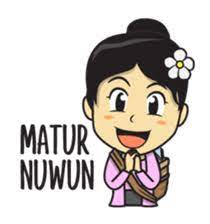